Factors of Production
Review: Factors of production
Factors of production is an economic term that describes the inputs that are used in the production of goods or services in order to make an economic profit. The factors of production include:
Land; includes all natural resources
Labour; includes all human resources
Capital; includes all man-made resources
Entreprenuership; brings all resources together for production
Land: Who owns it?
Nobody: held in common, used by anyone
Everybody: held collectively, mutually decide use
Individually: held privately, individual decisions
Theories of ownership:Aristotle, 384-322 BCE
Greek Philosopher, student of Plato & teacher of Alexander the Great
Founder of practical, hands-on science & process.
“Time crumbles things; everything grows old under the power of Time and is forgotten through the lapse of Time.”
Aristotle’s Theory of ownership
Land: Industrial Revolution
Enclosure
As farming practices were modernized and became more efficient, the Agricultural Revolution ended communal use of open fields by providing incentive to “enclose” land for individual use
Created landless working class, freed up to work in the new factories
Land previously owned by Crown or Church
Private Property: Foundation of Capitalism, butIs it the best system in which to organize land?
Yes
NO
Karl Marx: system to perpetuate slavery (benefits only the rich)
Widening gap between the “haves” and “have nots”
Aristotle: morally superior
John Locke: provided opportunities for the individual
Immanual Kant: form of self expression
Tragedy of the Commons
Labour:
Theories of Labour:Francois Quesnay
4 June 1694 – 16 December 1774, was a French economist and physician of the Physiocratic school. He is known for publishing the "Tableau économique" (Economic Table) in 1758, which provided the foundations of the ideas of the Physiocrats. This was perhaps the first work attempting to describe the workings of the economy in an analytical way, and as such can be viewed as one of the first important contributions to economic thought. His Le Despotisme de la Chine, written in 1767, describes Chinese politics and society, and his own political support for constitutional Oriental despotism.
Theories of Labour:Francois Quesnay, 1694-1774
French physician, started as the son of a plowman, transitioned to apprenticeship in engraving before settling in University
Specialized in treating the Nobility (lived at Versaille)
Wrote the Economic Table, founder of Les Economistes
Quesney’s  Economic Table
Agricultural sources = wealth, NOT trade and industry
Economic flow (rent, wages, purchases) is the real driver of the economy
Taxes should be eased on productive elements (workers) and increased on the non-productive (land-owners)
Labour is the most important factor of production
Quesney’s  Economic Table
Agricultural sources = wealth, NOT trade and industry
Economic flow (rent, wages, purchases) is the real driver of the economy
Taxes should be eased on productive elements (workers) and increased on the non-productive (land-owners)
Labour is the most important factor of production
Quesney’s  Economic Table, EG.
Three groups, each group start with $2 million
Landowners produce nothing, spend their $2 million on farming/art and consume it all, they receive $2 million in rent from farmers; ERGO back where they started
Artisans are “sterile” they need $2 million of goods to produce $2 million in goods, 	they sell $1 million to landowners, and $1 million to farmers, but purchase $2 million from farmers; ERGO back where they started
Farmers are productive (surplus) they produce $5 million worth of goods, $1 million they consume, $4 million sold to landowners/artisans					they spend $2 million on rent, $1 million on artisanal goods, ERGO $3 million extra
Capital
Capital; includes all man-made resources

Fixed: buildings, machinery
Social: community-owned (eg. Roads)
Working: raw materials

Yet, capital is synonymous with money

Where does this come from?
Is there an alternative to money?
simulation
You will be assigned to one of three groups. Each group produces one good each round (popsicle stick) and tries to trade in order to consume a different specific good
You will start with your produced good, you will be given a minute to trade it for a  consumable good instead. 
You may only trade with one person at a time.
We will run four rounds, you will produce a good each round. 
Track your goods/points each round.
Your goal is to get the most points at the end of the game
Scoring
For every good you produce and are still ‘holding’ at the end of the round, you will pay a storage penalty. For every good you are ‘holding’ that you can consume, you will get an additional consumption bonus. 

Example: 
Agent 1, holding 2 approaches Agent 2 for a trade. Agreed.
Agent 1, is now holding 3, Agent 2 is holding 2… round ends.

Agent 1 “pays” 9pts in storage for his 3 = -9,  Agent 2 gets the “bonus” 20pts- 4pts storage = 16pts
Invention of money:Kublai Khan, 1215-1294
Grandson of Genghis Khan, 5th Emperor of the Mongol Empire
Territory stretches across 1/5th of the inhabitable land
Introduces paper money (coins in use since 700 BCE)
Fiat money: used as a token of exchange, no value other that what has been assigned by the gov’t
Vs. Commodity money like gold coins that are = to the value of gold
Argument for money
Invention of Banking:The Medici family Bank 1397-1494
Powerful, wealthy Northern Italian family (Florence)
Ran branches in 11 different cities, including London, Bruges & Geneva
“Roaming” branch followed the Pope, aka “God’s Bankers”
Usury (immoral profit from high interest rates) was still banned, they found a way to still profit
invention of modern banking
Economics of scale
Reduced ‘per contract’ cost
Diversification of risk
Spread lending geographically
Use junior partners to share profit/loss
Asset transformation
Borrowing short, lending long
Profit, without ‘immoral’ rates
Company Profile:
Source: http://www2.hm.com/en_ca/index.html
Hennes & Mauritz (1967)		 Stock Code: HNNMY
First Hennes women’s clothing store opened in 1947 by Erling Persson
Hennes means “her” in Swedish
Purchased with menswear store Mauritz Widforss– creating current name
Operates 2500 stores in 50 countries
Germany is the largest, current market
1952: Hennes opens in Stockholm.1964: The first overseas store opens in Norway.1993: H&M launches an outdoor campaign with Anna Nicole Smith, which is soon criticized1990s: All “Big” 6 Supermodels are featured in ad campaigns1998: H&M starts to sell its products over the Internet.2000: H&M opens its first store outside Europe, on Fifth Avenue in Manhattan, New York. 2004: Karl Lagerfeld is the first of many super designers to create a collection for H&M.2006: The queen of pop Madonna works together with H&M. 2007: H&M opens a new chain of stores – COS Collection of Style. That same year, stores are opened in Hong Kong and Shanghai, China, as well as in Greece and Slovakia.2008: H&M acquires the fashion group Fabric Skandinavien, owner of the fashion chains Weekday and Monki and starts selling several other own brands, including Cheap Monday.2008: H&M is ranked as Europe’s strongest brand by the Financial Times.
Source: http://visitvasteras.se/en/artiklar/hm/
Hennes & Mauritz (1967)		 Recent News– January 2018
Publish new ads, including images of a young black child with the words “coolest monkey in the jungle”
Fallout: The Weekend pulls collaboration, other celebs like LeBron James tweet disappointment
Store in South Africa is ransacked & vandalized
Company immediately pullsad & apologizes for lack of sensitivity
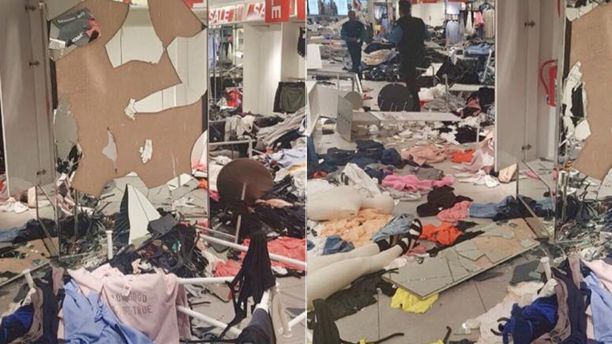 Source: http://www.bbc.com/news/world-africa-42675665
Stock Code: HNNMY		 Stock History
Source: https://www.google.ca/search?q=h%26m+stock+code&rlz=1C1GGRV_enUS753US753&oq=h%26m+stock+code&aqs=chrome.0.0l2.6805j1j7&sourceid=chrome&ie=UTF-8
Hennes & Mauritz (1967)		 Conclusion
Pros, reasons to buy
Current low price (calculated risk?)
Steady, established company
Anticipate new collaborations
Stock not impacted by recent controversy– short term memories
Cons, reasons not to
Stock was declining before controversy as a result of lower than expected quarterly profits (Q3/Q4)
Movement away from store front model
Clothing can go out of “vogue”, controversy may not be recoverable
Source: http://markets.businessinsider.com/stock/Hennes_Mauritz-Quote